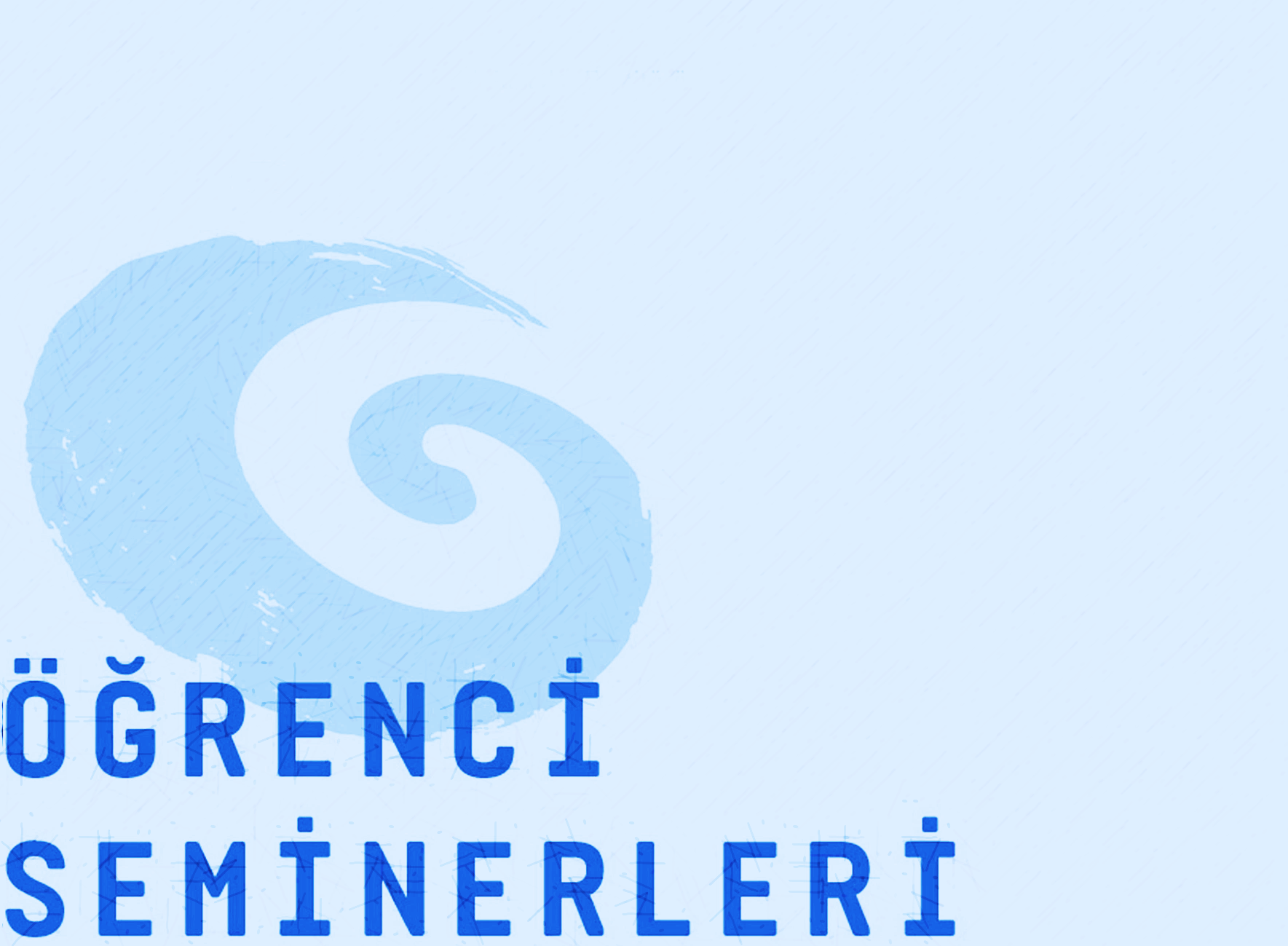 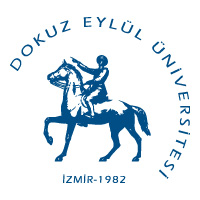 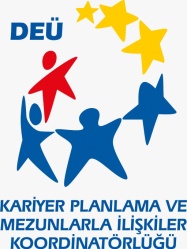 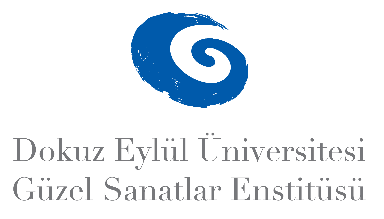 2024-2025 BAHAR YARIYILI LİSANSÜSTÜ 
ÖĞRENCİ SEMİNERLERİ
FİLM TASARIMI ANASANAT DALI
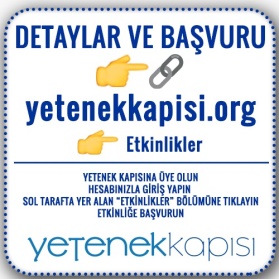 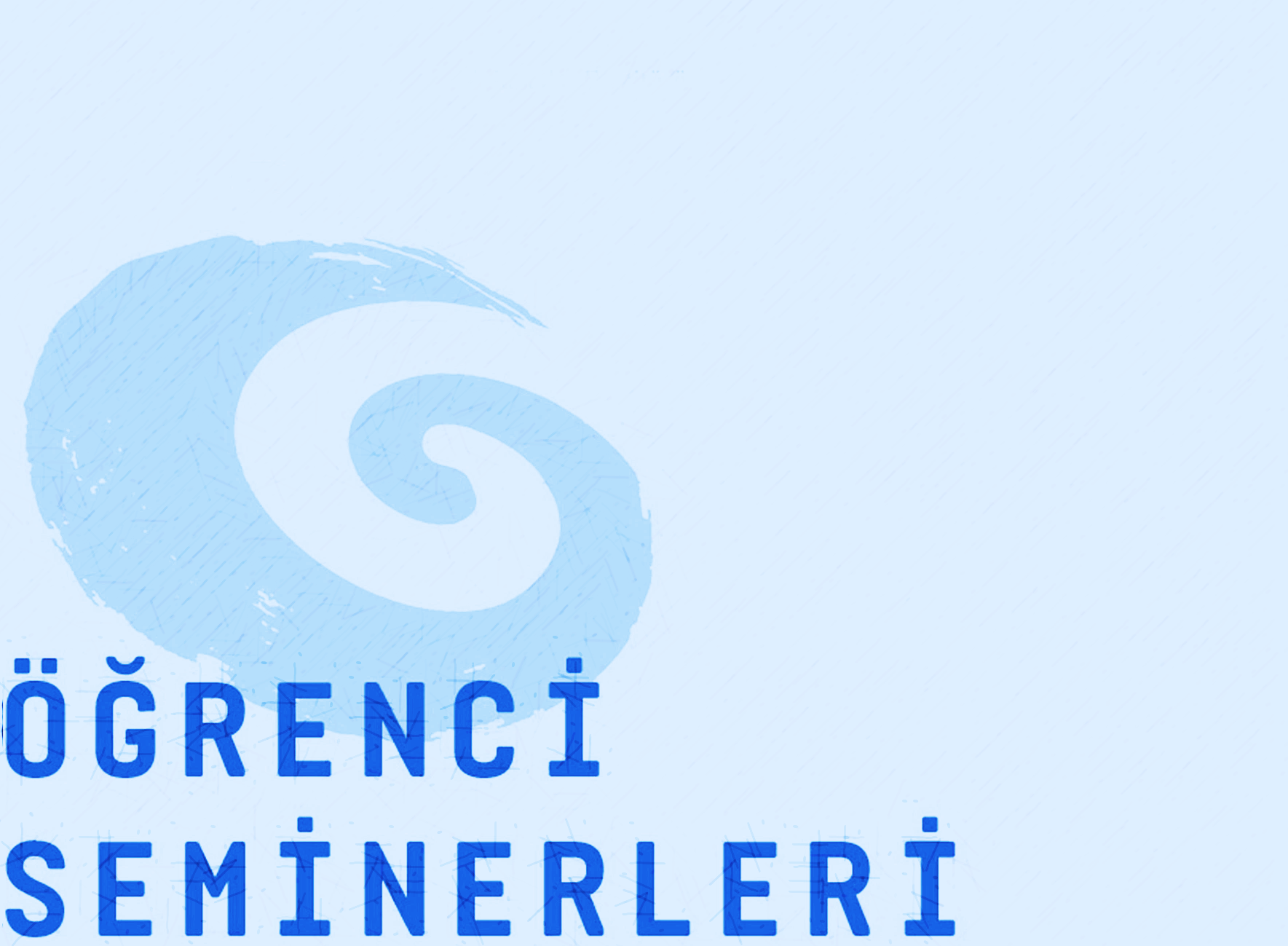 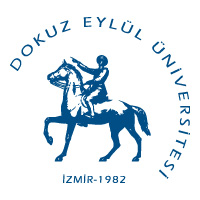 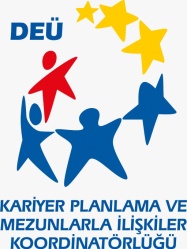 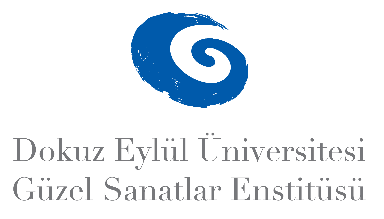 2024-2025 BAHAR YARIYILI LİSANSÜSTÜ ÖĞRENCİ SEMİNERLERİ
FİLM TASARIMI ANASANAT DALI
Konuralp IŞIN
Gerçekçilikten Postmodernizme: Sinemada Gerçeklik Algısının Tarihsel Dönüşümü
Eylem Şen YAZICI
Toplumsal Hafızanın İnşasında Sinemanın Rolü ve Yapay Zeka Destekli Çalışmaların Bu Bağlamda İncelenmesi 
Mustafa ÜNAL
Hatırlamak mı, Aklamak mı? Beşir'le Vals Örneği Üzerinden Sinemada Kefaret
Volkan GÜLERYÜZ
 Sinemada Okült Felsefenin Etkileri: Eric Rohmer Le Signe du Lion Filminin İncelemesi
Fatih ERKOÇ
Gotik Korku Sinemasında İzolasyon: The Lighthouse Filminin Tekinsiz Sinematografisi
Tarih: 13.06.2025
Saat:  10:00
Yer: GSF Binası AMFİ 3
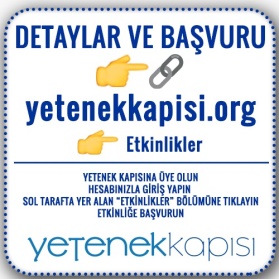 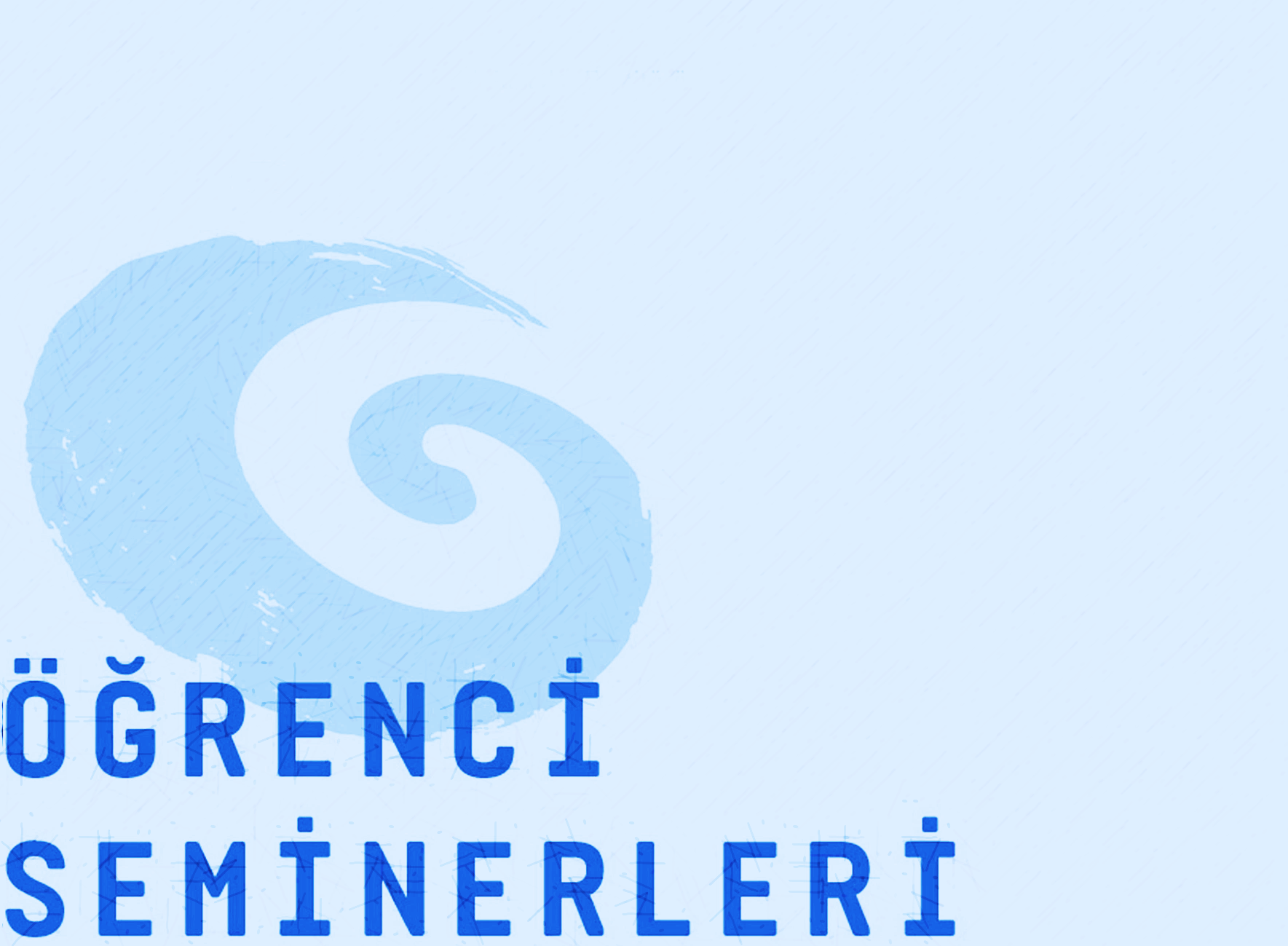 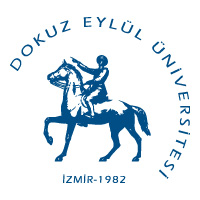 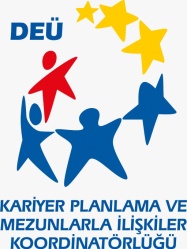 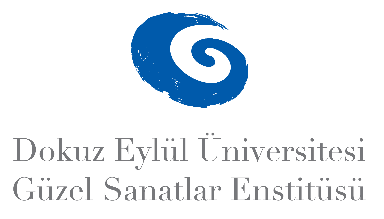 2024-2025 BAHAR YARIYILI LİSANSÜSTÜ ÖĞRENCİ SEMİNERLERİ
FİLM TASARIMI ANASANAT DALI
Nurseli ŞAHİN BALTACI
 Ekofeminizm Perspektifinden Tahakküm Altındaki Doğa ve Kadının Sinemada Temsilleri
Fatmanur EFE
 Jan Potocki Sinemasında Doğu Anlatısının İzleri
Mahmut Can GÜRPINAR
 Yavuz Turgul'un Demir Yol Filminde Üçüncü Sinemanın İzleri
İbrahim EVİN
Drive My Car Filminde Başkalarının Ölümü: Emmanuel Levinas Perspektifinden Bir Bakış
Berfin KAYA
 Suriyeli Sığınmacı Yönetmenlerin Filmlerinin Aksanlı Sinema Çerçevesinde İncelenmesi
Tarih: 13.06.2025
Saat:  10:00
Yer: GSF Binası AMFİ 3
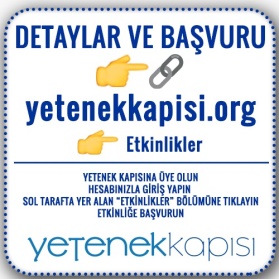 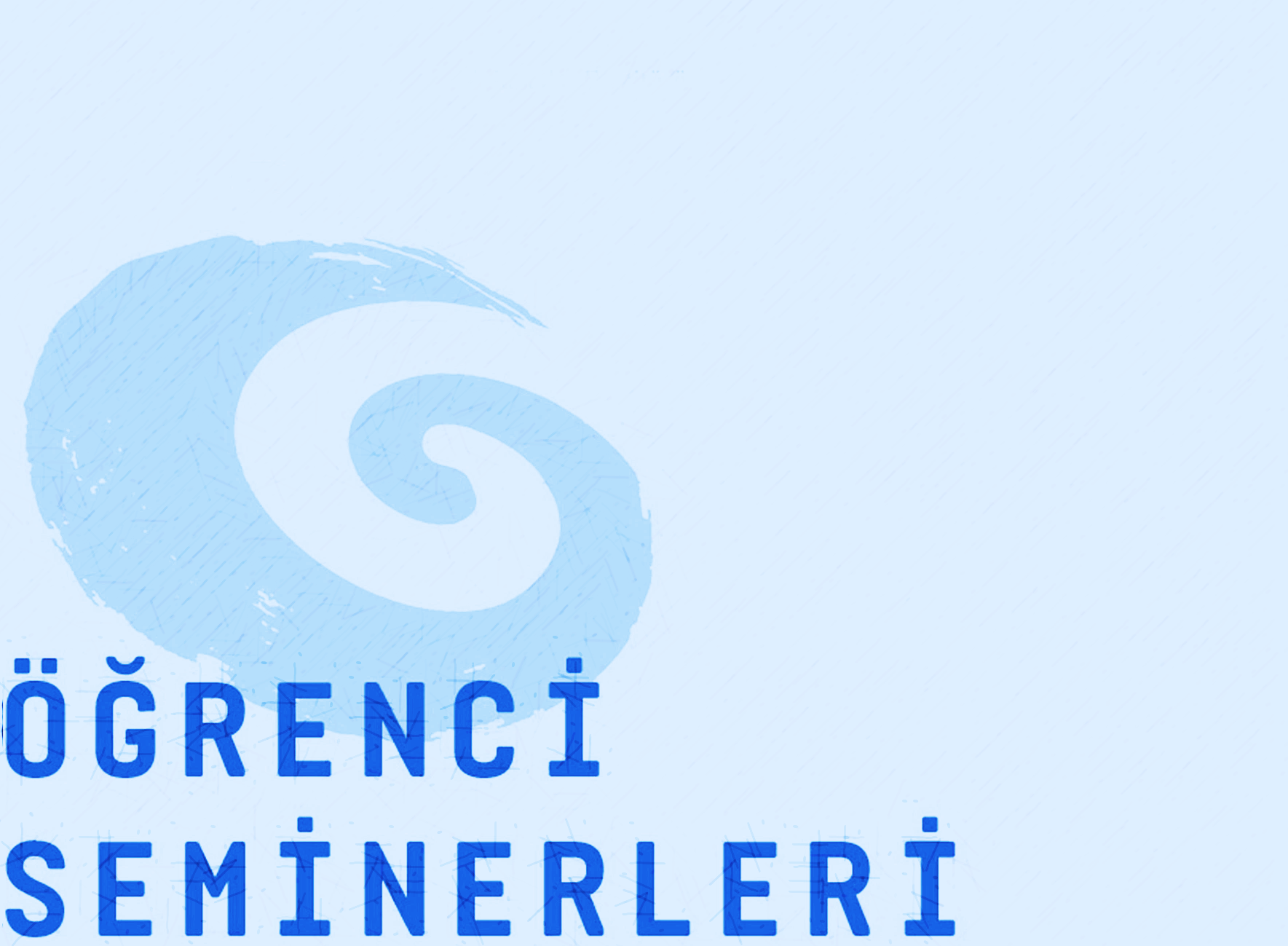 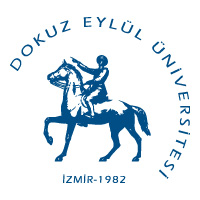 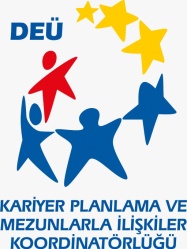 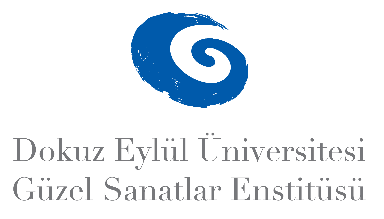 2024-2025 BAHAR YARIYILI LİSANSÜSTÜ ÖĞRENCİ SEMİNERLERİ
FİLM TASARIMI ANASANAT DALI
Selahattin Can KAHRAMAN
Sinema Filmlerinde Yerin Yok-Yere Dönüşümü: Zone of Interest  Örneği
Burhan DEMİR
 Yönetmenler İçin Bir Araç: Viewpoints Tekniği
Nurgül TUNÇ BAŞER
 Ken Loach Sinemasında Toplumsal Hafızanın İnşası: ‘The Old Oak’ Örneği
Muhammed Ali BAŞPINAR
 Anonim Mekanlar ve Kültürel Yabancılaşma: Yok-Yer Kavramının Chungking Express Filmindeki Temsili
Gülçin İÇÖZ
 Hızlı Tüketim Çağında Mikrodramalar (Dikey Dizi) ve Fastfood Kültürü Bağlamında "Sahte Evlilik" Dizisi
Mahsun DELEK
 Ghost of Tsushima’da Sinematik Renk Kullanımı: Dijital Anlatıda Görsel Estetik ve Duygusal Derinlik
Tarih: 13.06.2025
Saat:  10:00
Yer: GSF Binası AMFİ 3
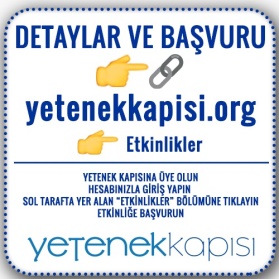